Feliz páscoa 2022
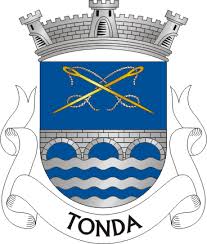 Desejamos a todos os tondenses, familiares e amigos uma santa e feliz páscoa 2022